History and Spiritualityin the House of God
The experience of running local history courses for adults using the church building
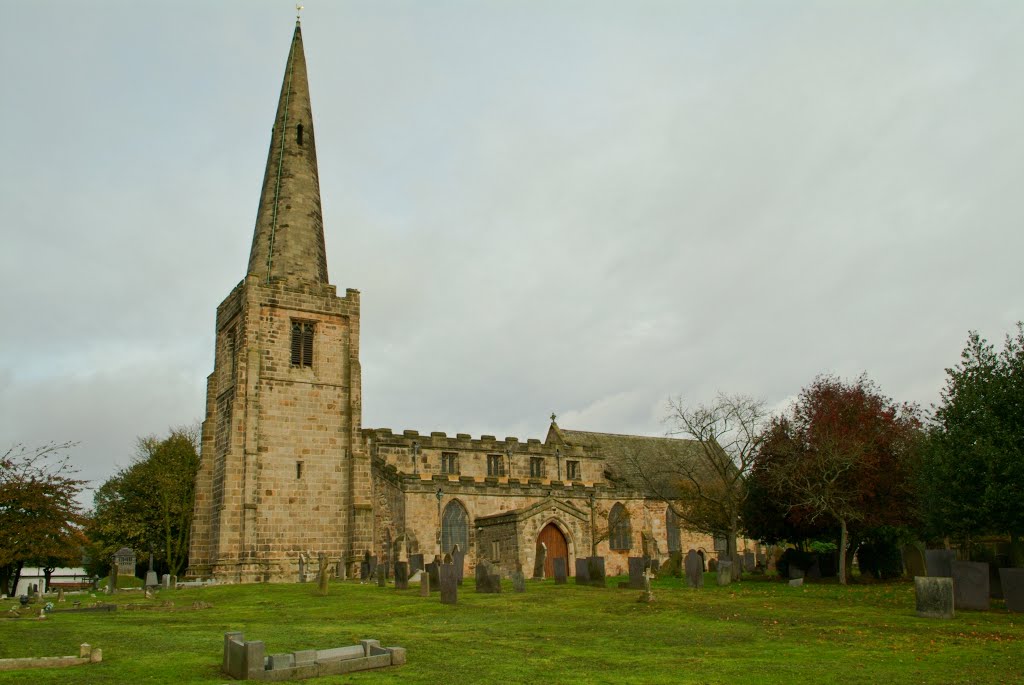 John Tomlinson
Born and brought up in Shropshire

BA in History and Welsh History (University of Wales, Aberystwyth) 
Dissertation on the development of vernacular timber-framed buildings in Shropshire 1550-1620

MA in Social and Pastoral Theology (University of Manchester)
Dissertation on the theology of the church building

PhD (University of Birmingham)
Development of church within communities in Staffordshire, 1830-1960

At present vicar of Carrington, Nottingham and associate lecturer in theology at Bishop Grosseteste University, Lincoln

Observations and feedback from creating, developing and leading history courses for adults in four different church buildings over twenty years.
All Saints, Sawley, Derbyshire 
Saxon foundation, 11th century parish church, extensively restored in 19th century
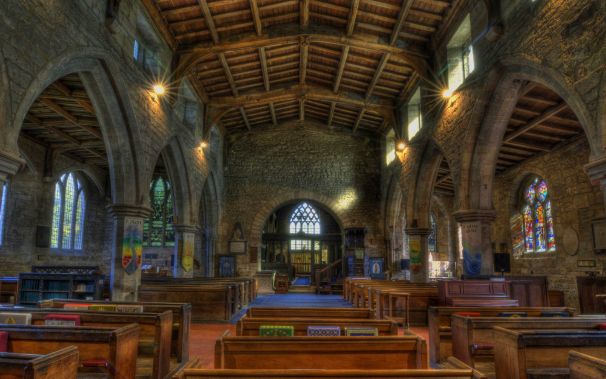 St Chrysostom, Victoria Park, Manchester
Late 19th century, rebuilt after fire in early 20th century
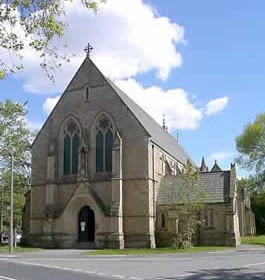 Christchurch, Oxon, Shrewsbury 
Mid-19th century small country church, substantially unaltered
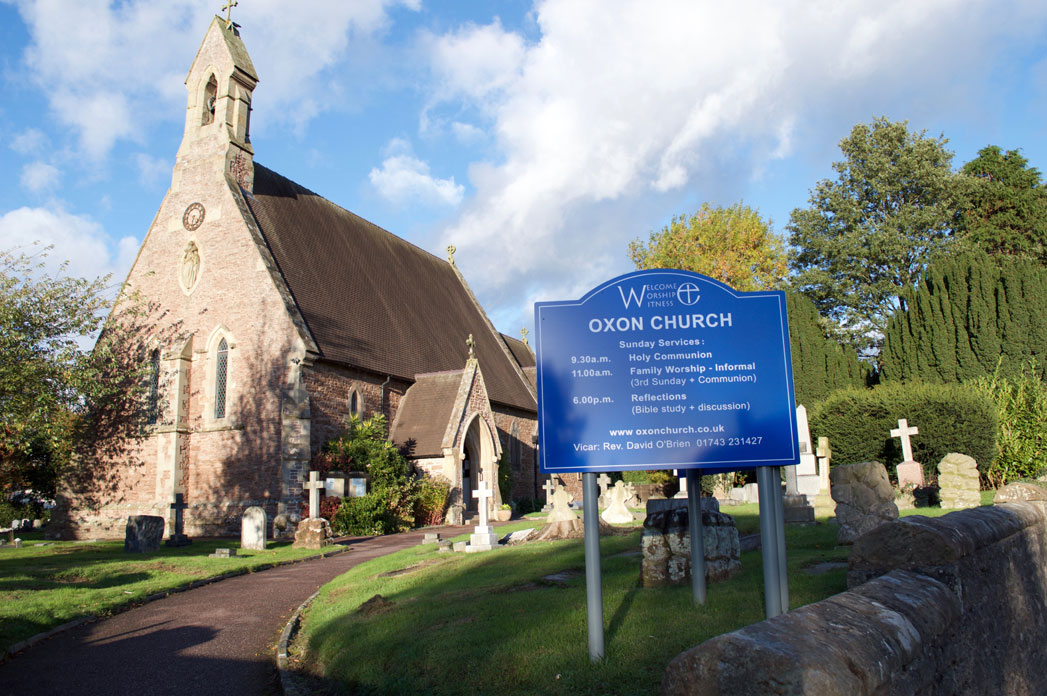 St John, Carrington, Nottingham
Mid-19th century, extended in 1920s and extensively re-ordered in 2009
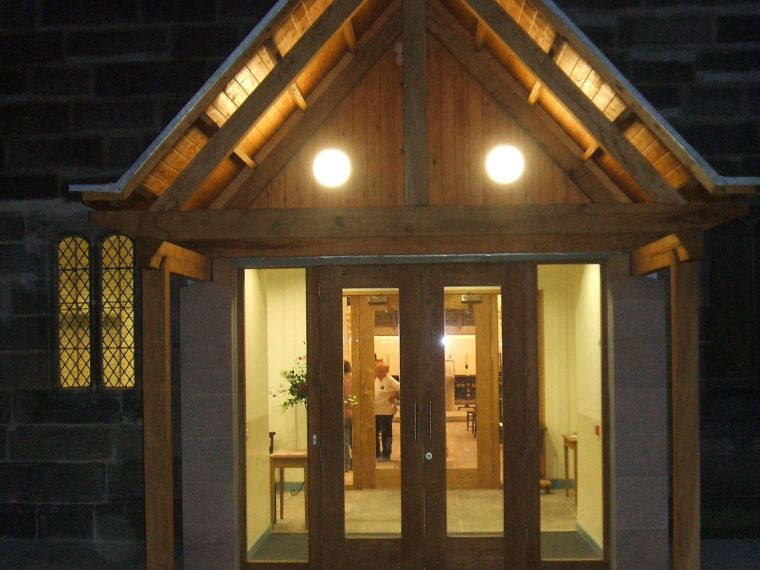 Resources
www.christianityandculture.org.uk/churches

www.churchcare.co.uk

www.arthurrankcentre.org.uk

www.engagingplaces.org.uk

www.buildinghistory.org/buildings/churches

www.lookingatbuildings.org.uk

www.open.ac.uk/Arts/building-on-history-project

www.nottsopenchurches.org.uk
Practical Issues
Access

Funding

Ownership

Context
Benefits
Availability

Scope

Variety and longevity

Physicality
Challenges
Partial

Static

Nostalgic

Spiritual
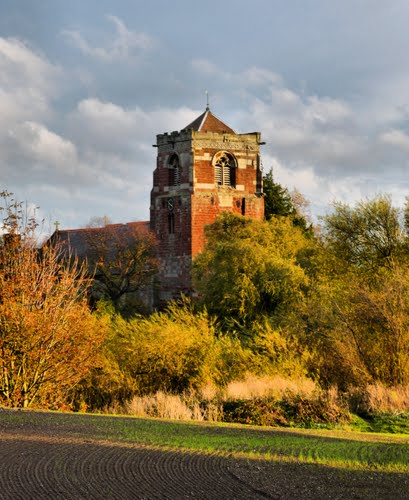 Adult education in church buildings
depends on a developed historiography of sacred space